Gilberg- Hartwig Funeral Home
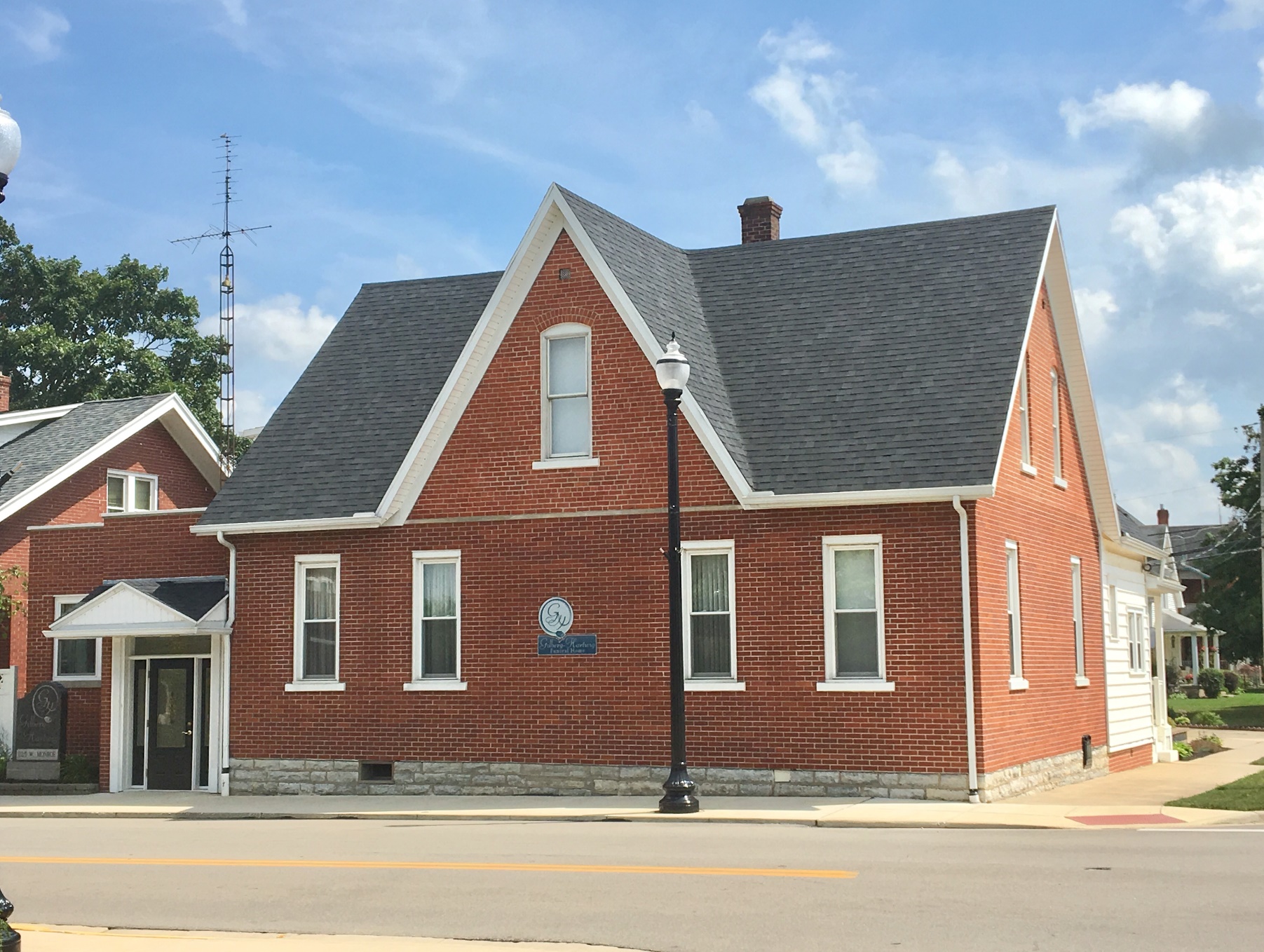 Family serving family since 1929
#1 – Traditional Funeral Service Package
FULL VISITATION WITH FUNERAL SERVICE AND GRAVESIDE SERVICES (2 Days) 
This Package Includes: 
Basic Services of the Funeral Director and Staff
Removal of Remains
Embalming & Other Preparation of the Body
Use of Facilities and Staff for a Day of Visitation (Day Prior to Funeral Service) 
Use of Facilities and Staff for Full Funeral Service
Use of Hearse (Funeral Coach) within 30 Miles
Batesville O61“Cashmere” 18 Gauge Steel Casket* 
Register Book / Acknowledgement Cards / Memorial Folders (Including Printing)
Wilbert Venetian Outer Burial Container* 
Burial Permit 
*You may substitute another Casket or Outer Burial Container for the ones listed in this package. 	
      Package cost will then be adjusted based on your selections.  

Prices effective March 1, 2022, but are subject to change without notice.
$10,863
*Sales tax, Cemetery Charges,  and Cash Advance Items Extra
O61 Cashmere
*18 Gauge Steel Construction 
*Champaign Sierra Interior 
*Swing-Bar Hardware 
*LifeSymbols Medallion Option
Venetian - Basic Plus Strength
Single Reinforced Concrete lined with High Impact ABS Plastic 
Personalization  Options  Available 
Included in Packages 1,2, and 3
#2 – Semi-Traditional Funeral Service Package
LIMITED VISITATION WITH FUNERAL SERVICE AND GRAVESIDE SERVICES (1 Day) 
This Package Includes: 
Basic Services of the Funeral Director and Staff
Removal of Remains
Embalming & Other Preparation of the Body
Use of Facilities and Staff for Two Hours of Visitation (Immediately Before Funeral Service)
Use of Facilities and Staff for Full Funeral Service
Use of Hearse (Funeral Coach) within 30 Miles 
Batesville O61“Cashmere” 18 Gauge Steel Casket* 
Register Book / Acknowledgement Cards / Memorial Folders (Including Printing)
Wilbert Venetian Outer Burial Container*
 Burial Permit 
*You may substitute another Casket or Outer Burial Container for the ones listed in this package. 	
      Package cost will then be adjusted based on your selections.  

Prices effective March 1, 2022, but are subject to change without notice.
$10,713 
*Sales tax, Cemetery Charges,  and Cash Advance Items Extra
#3 – Graveside Funeral Service Package
LIMITED FUNERAL SERVICE AT THE GRAVESIDE SERVICES (No Visitation)
This Package Includes: 
Basic Services of the Funeral Director and Staff
Removal of Remains
Preparation of the Body for Burial (No Embalming – Only Washing & Disinfecting)
Use of Equipment and Staff for Graveside Services 
Use of Hearse (Funeral Coach) within 30 Miles
Batesville O61“Cashmere” 18 Gauge Steel Casket* 
Wilbert Venetian Outer Burial Container* 
Burial Permit 
*You may substitute another Casket or Outer Burial Container for the ones listed in this package. 	
      Package cost will then be adjusted based on your selections.  

Prices effective March 1, 2022,  but are subject to change without notice.
$9,293 
*Sales tax, Cemetery Charges,  and Cash Advance Items Extra
#4 – Direct Burial Package
DIRECT BURIAL OF THE BODY WITHOUT ANY PREPERATION, VISITATION, OR CEREMONY
This Package Includes: 
Basic Services of the Funeral Director and Staff
Removal of Remains
Use of Hearse (Funeral Coach) within 30 Miles 
Batesville NO1“Granite” 18 Gauge Steel Casket* 
Wilbert Monticello Outer Burial Container* 
Burial Permit 
*You may substitute another Casket or Outer Burial Container for the ones listed in this package. 	
      Package cost will then be adjusted based on your selections.  

Prices effective January 1, 2022, but are subject to change without notice.
$7,843 
*Sales tax, Cemetery Charges,  and Cash Advance Items Extra
NO1 Granite
*18 Gauge Steel Construction 
*Rosetan Crepe Interior 
*Swing-Bar Hardware 
*LifeSymbols Medallion Option
Casket Selection
Gilberg –Hartwig Funeral Home
Casket Selection
The following are a selection of caskets that we either keep on hand, or are frequently chosen by families we serve. They are made of different materials, have slightly different shapes, and range in different prices. Please keep in mind that many other caskets are available from our suppliers – so if you do not see one that suits your taste, we will help to find one that does.
Agean Copper
*Copper Construction 
*Champaign Velvet Interior 
*Swing-Bar Hardware
Silver Sapphire Stainless Steel
*Stainless Steel Construction
*Brushed Finish
*Silver Velvet Interior 
*Swing-Bar Hardware 
*Life Symbols Corners
Burnished Silver
*18 Gauge Steel Construction
*Rosetan Crepe Interior 
*Swing-Bar Hardware 
*LifeSymbol in Cap Panel
Auburn Sunset
*18 Gauge Steel Construction 
*Champaign Velvet Interior 
*Swing-Bar Hardware 
*LifeSymbols Medallion Option
NL1 Claret
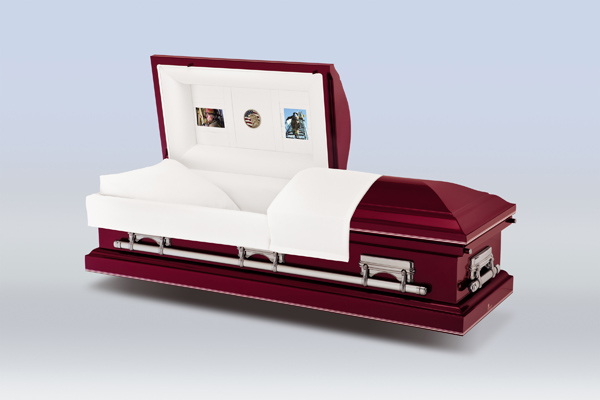 *18 Gauge Steel Construction 
*Woven Ivory Interior 
*Swing-Bar Hardware
Revere Silver
*20 Gauge Steel Construction
*Ivory Crepe Interior
*Swing-Bar Hardware
Outer Burial Container Selections
Gilberg-Hartwig Funeral Home
The Wilbert Bronze – Ultimate Strength
Triple Reinforced Concrete incased in High Impact ABS Plastic lined with durable Bronze alloy

Personalization Options Available
Copper Triune - Premium Strength
Double Reinforced Concrete lined with High Impact ABS Plastic and Copper

Personalization Options Available
Bronze Triune – Premium Strength
Double Reinforced Concrete lined with High Impact ABS Plastic and Bronze

Personalization Options Available
Stainless Steel Triune - Standard Strength
Double Reinforced Concrete lined with High Impact ABS Plastic and Stainless Steel

Personalization Options Available
Tribute - Basic Plus Strength
Single Reinforced Concrete completely encased with High Impact ABS Plastic
Finest Basic Plus Strength 
Polished simulated marble exterior finish
Personalization Options Available
Venetian - Basic Plus Strength
Single Reinforced Concrete lined with High Impact ABS Plastic 
Personalization  Options  Available
Monticello - Basic Strength
Single Reinforced Concrete with Strentex Plastic Lining
Personalization Options Available
Graveliner
Basic Concrete 
Unlined, Non-Sealing, and Non-Protective
Meets Basic Requirements of Cemetery
Thank you for allowing us to help you
Celebrate Life’s Journey
Gilberg-Hartwig Funeral Home
225 W. Monroe Street 
New Bremen, Ohio 45869
419-629-2147
Office@gilberghartwigfh.com